The Letter B Looks like This…
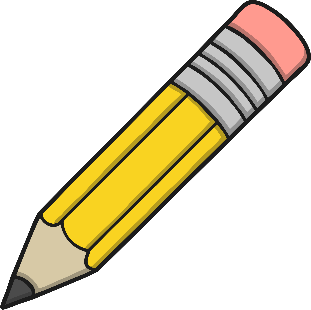 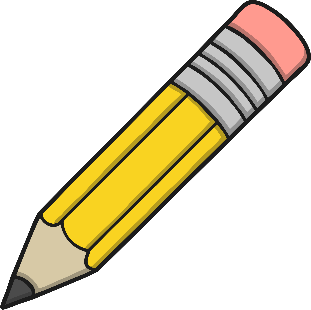 B
b
Click on the pencil to see the letter formation.
Can you draw it with your finger?
The Letter B Sounds like This…
B, B, B
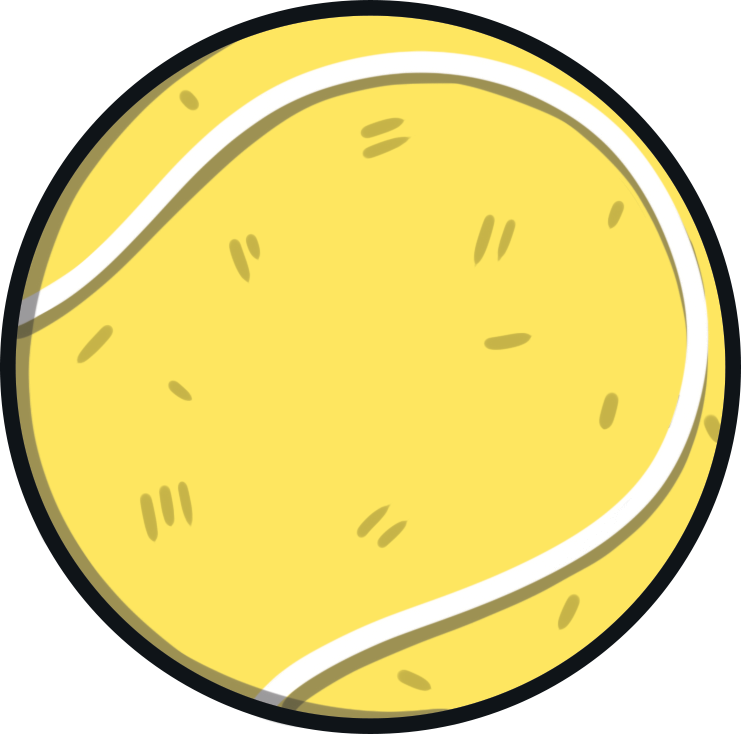 Teaching note: Say the sound /b/ and have children repeat it back multiple times.
It Can Also Look like This…
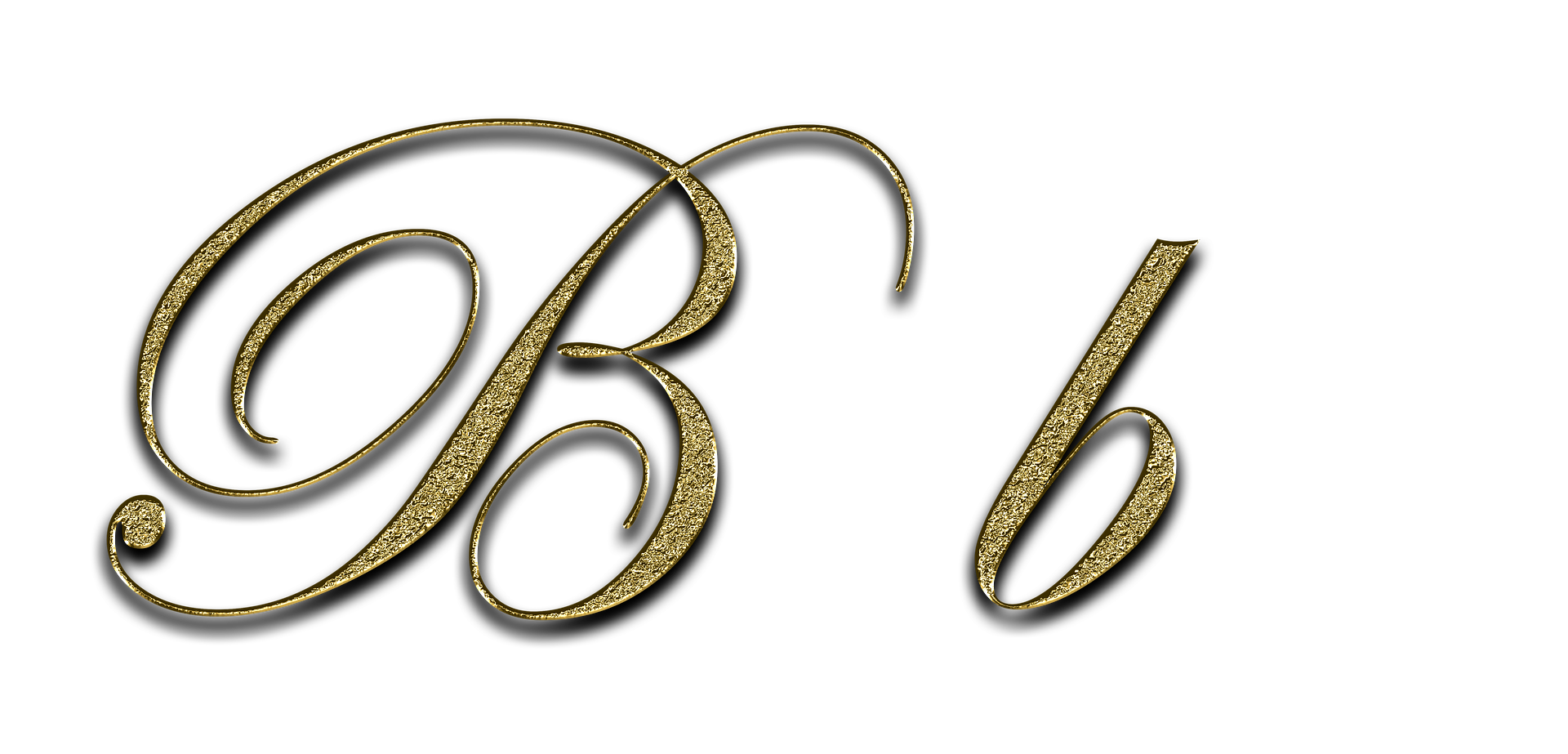 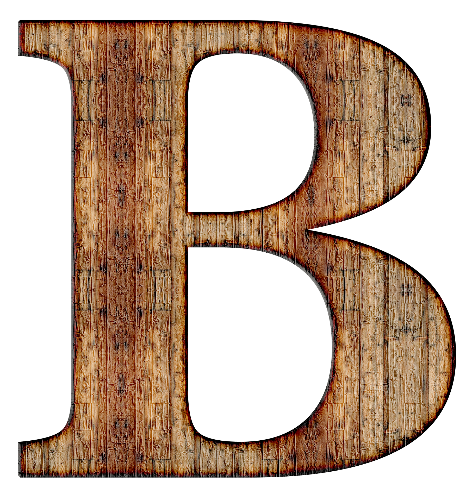 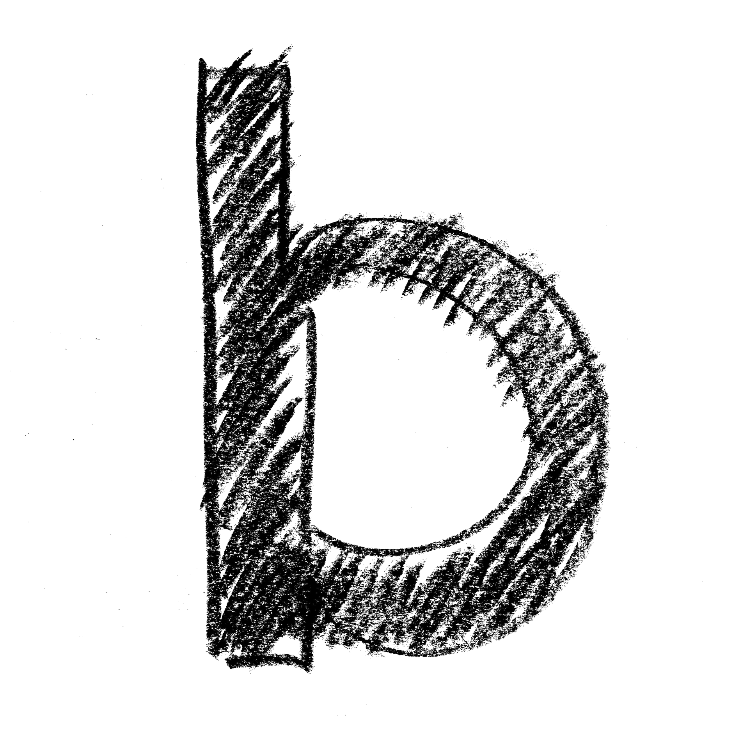 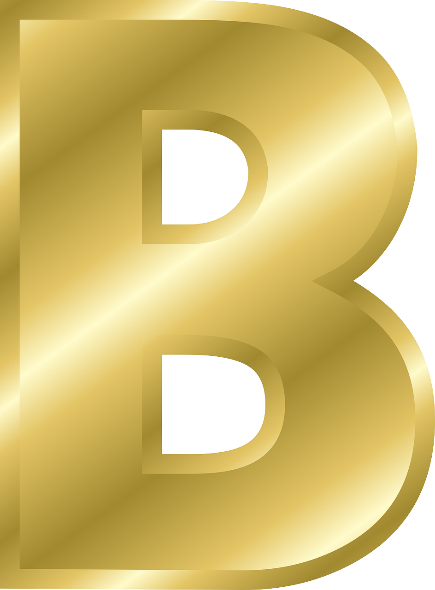 Some Things That Start with B Are…
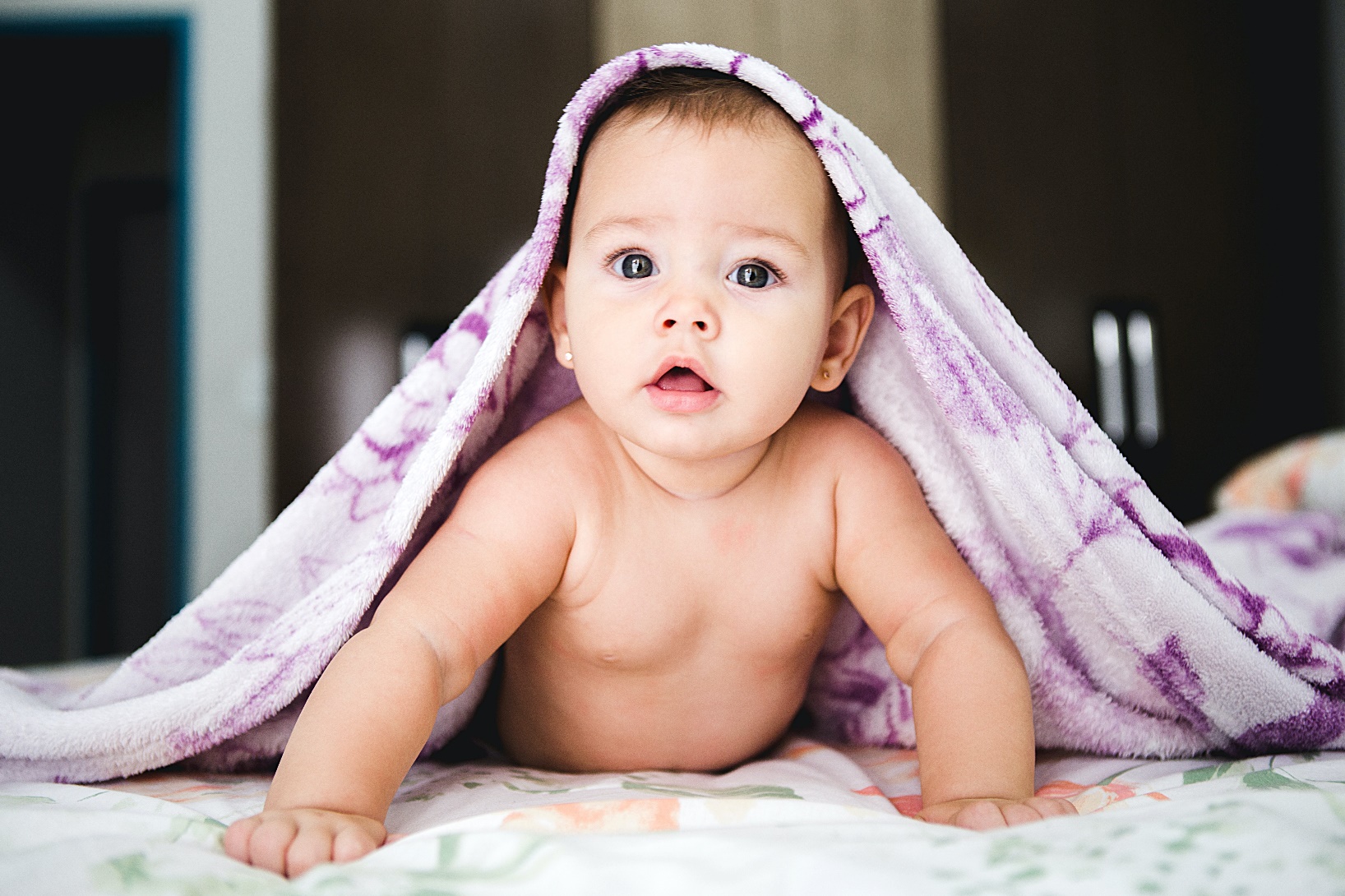 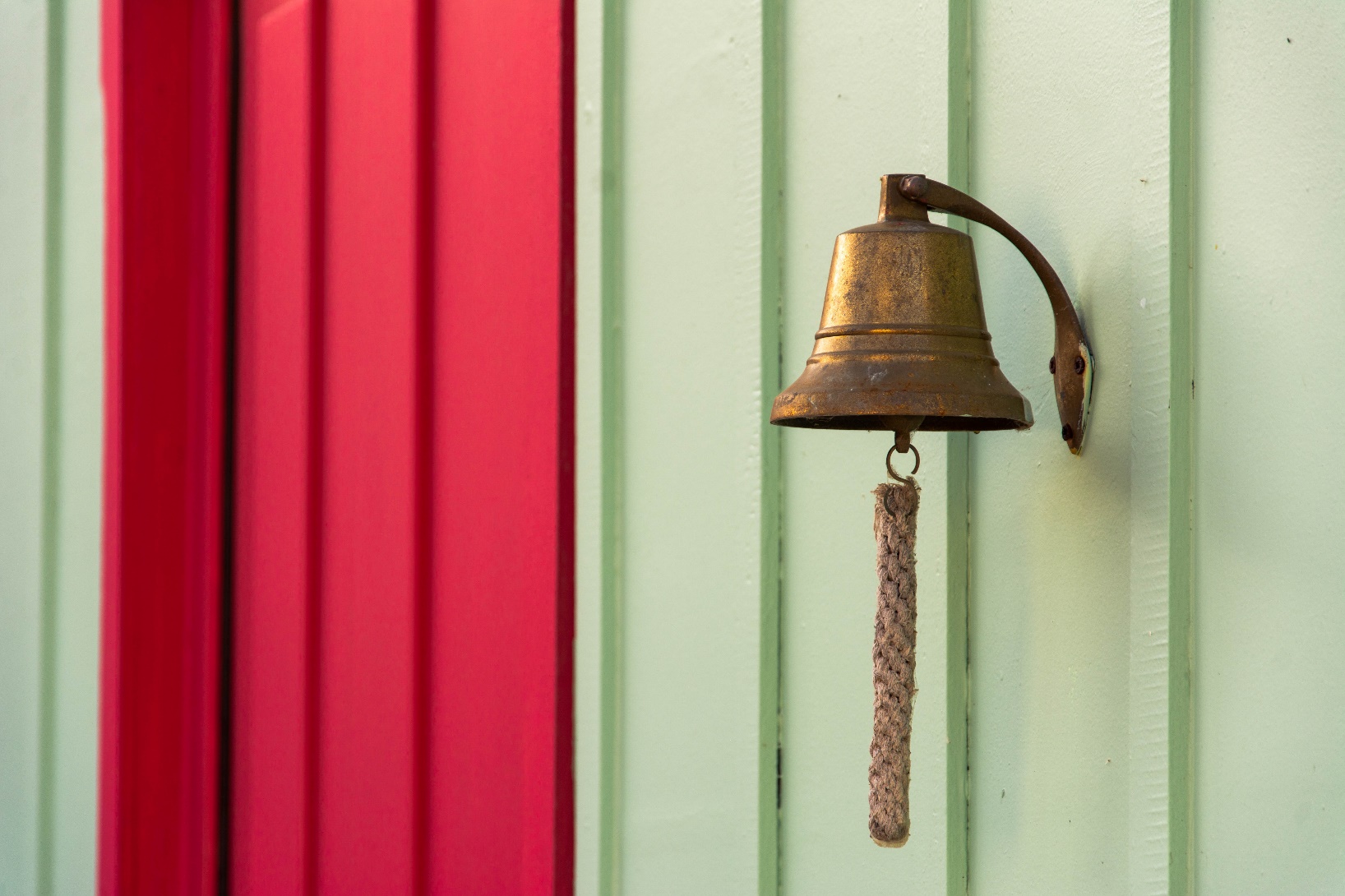 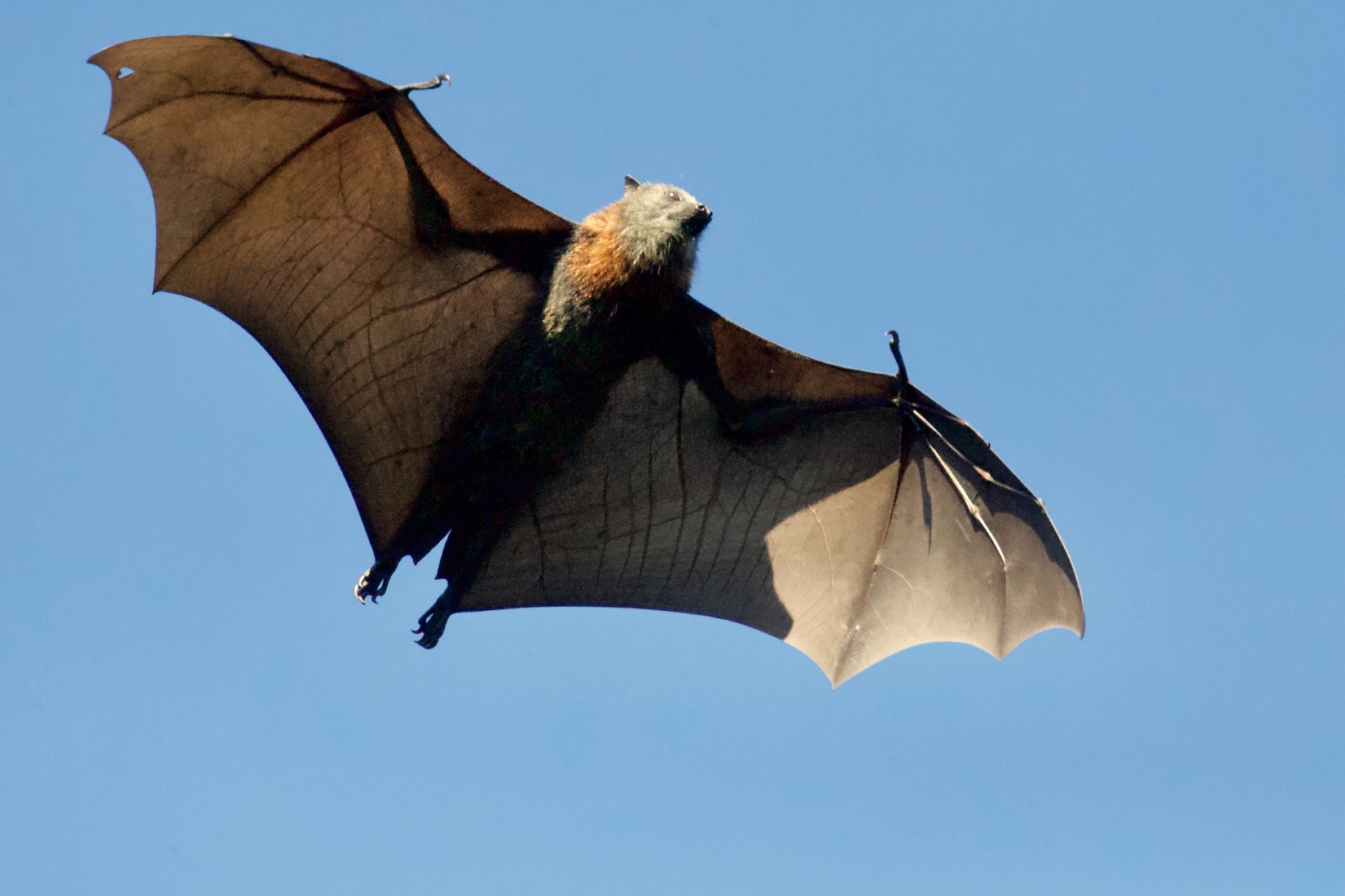 Some Things That Start with B Are…
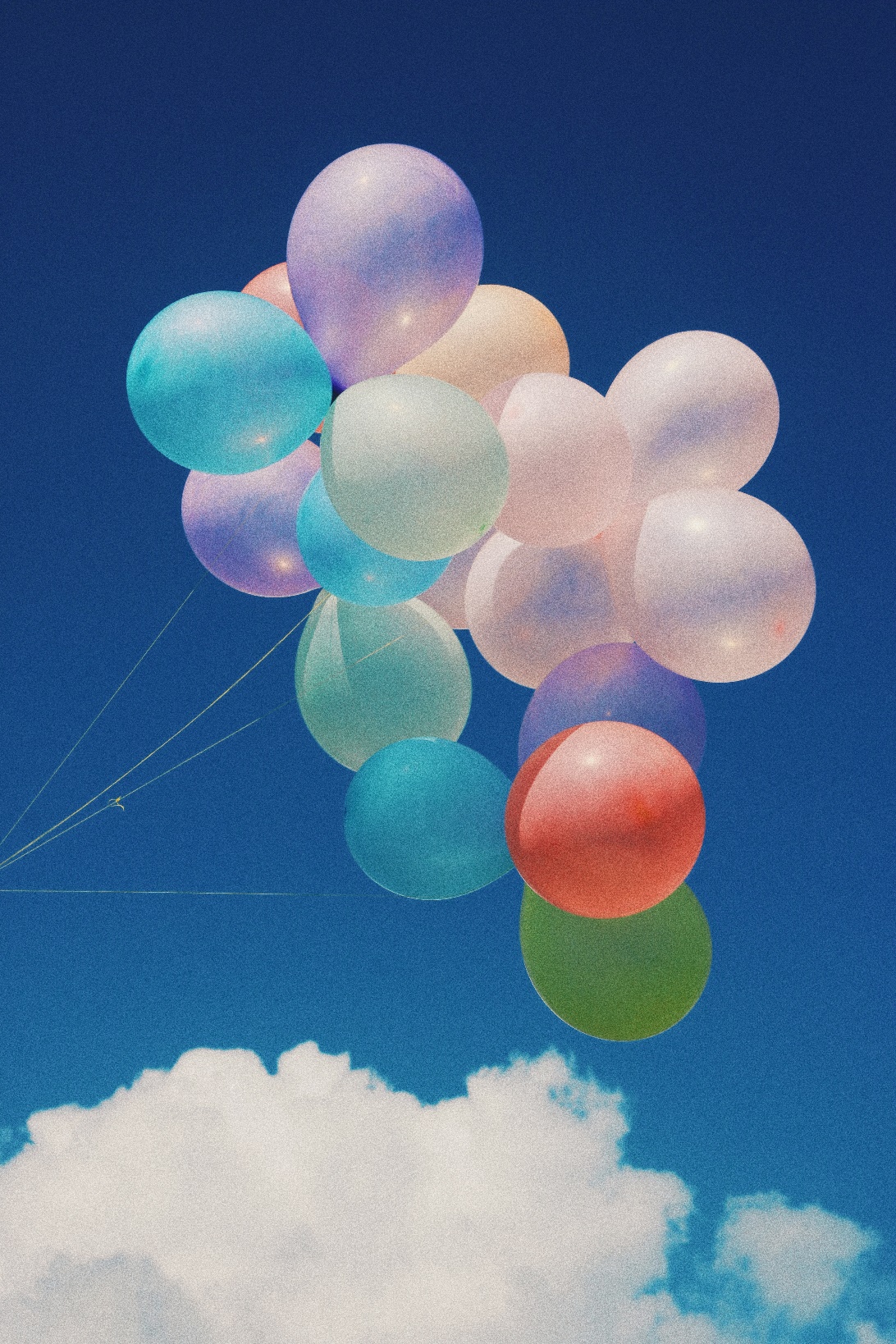 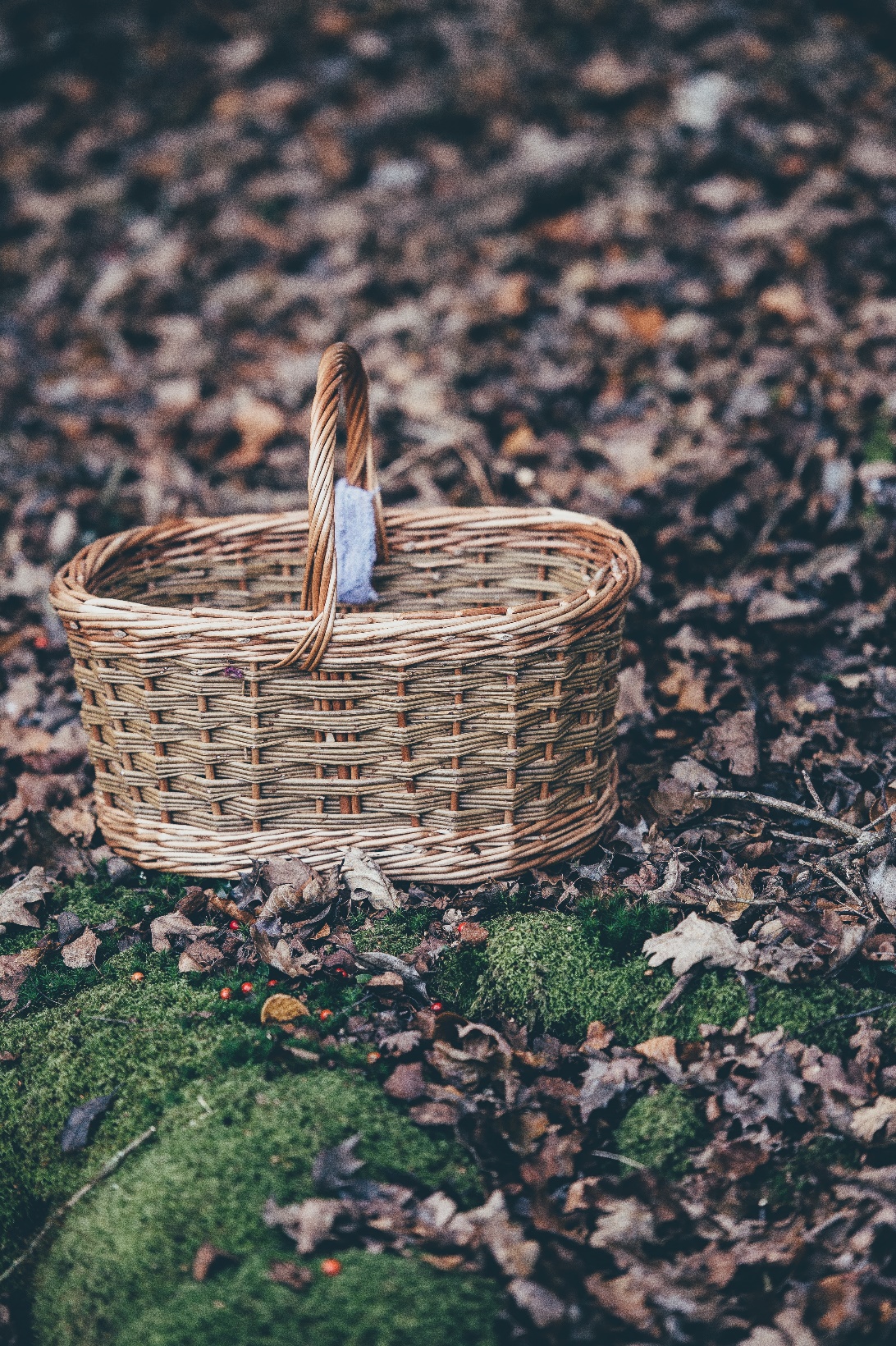 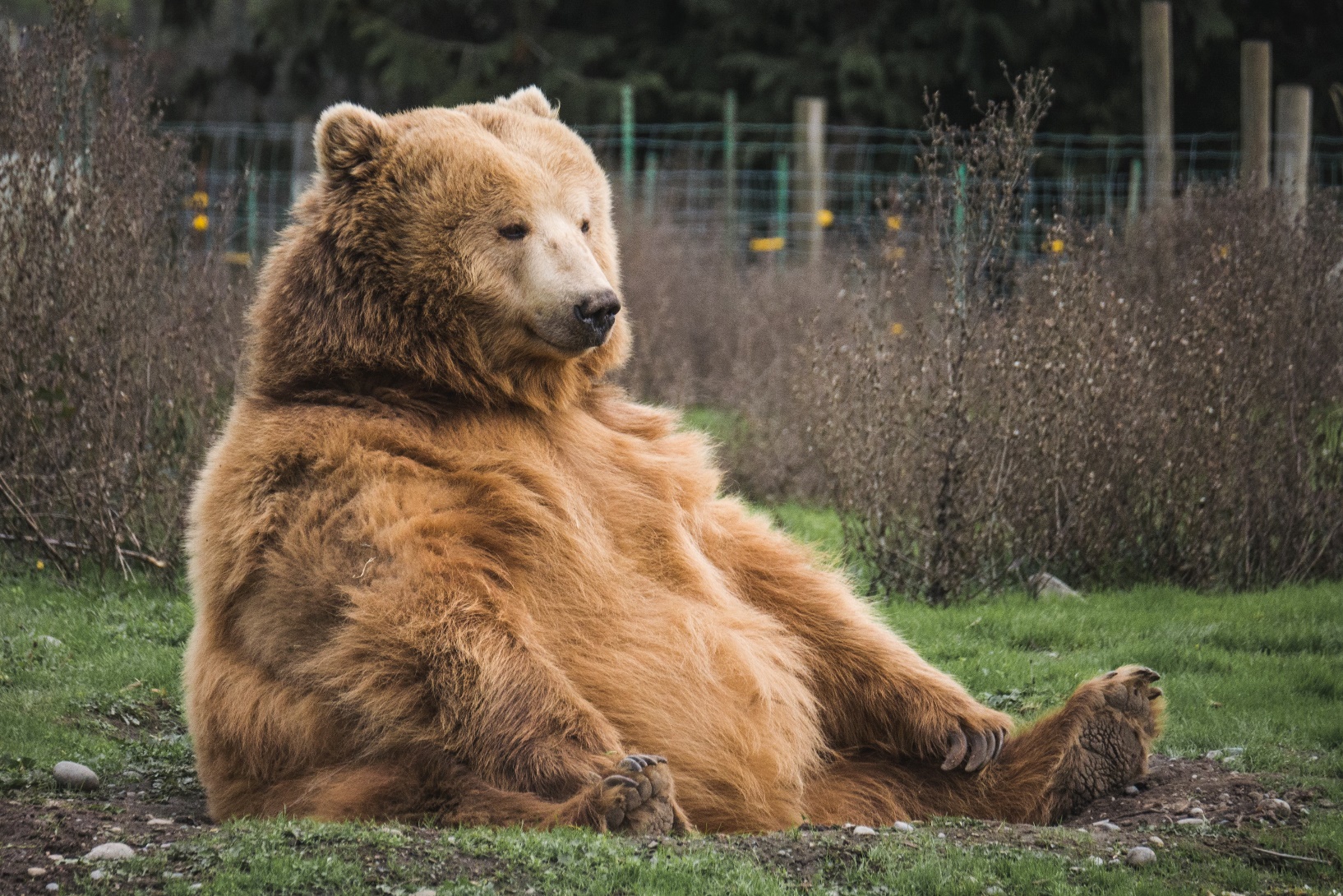 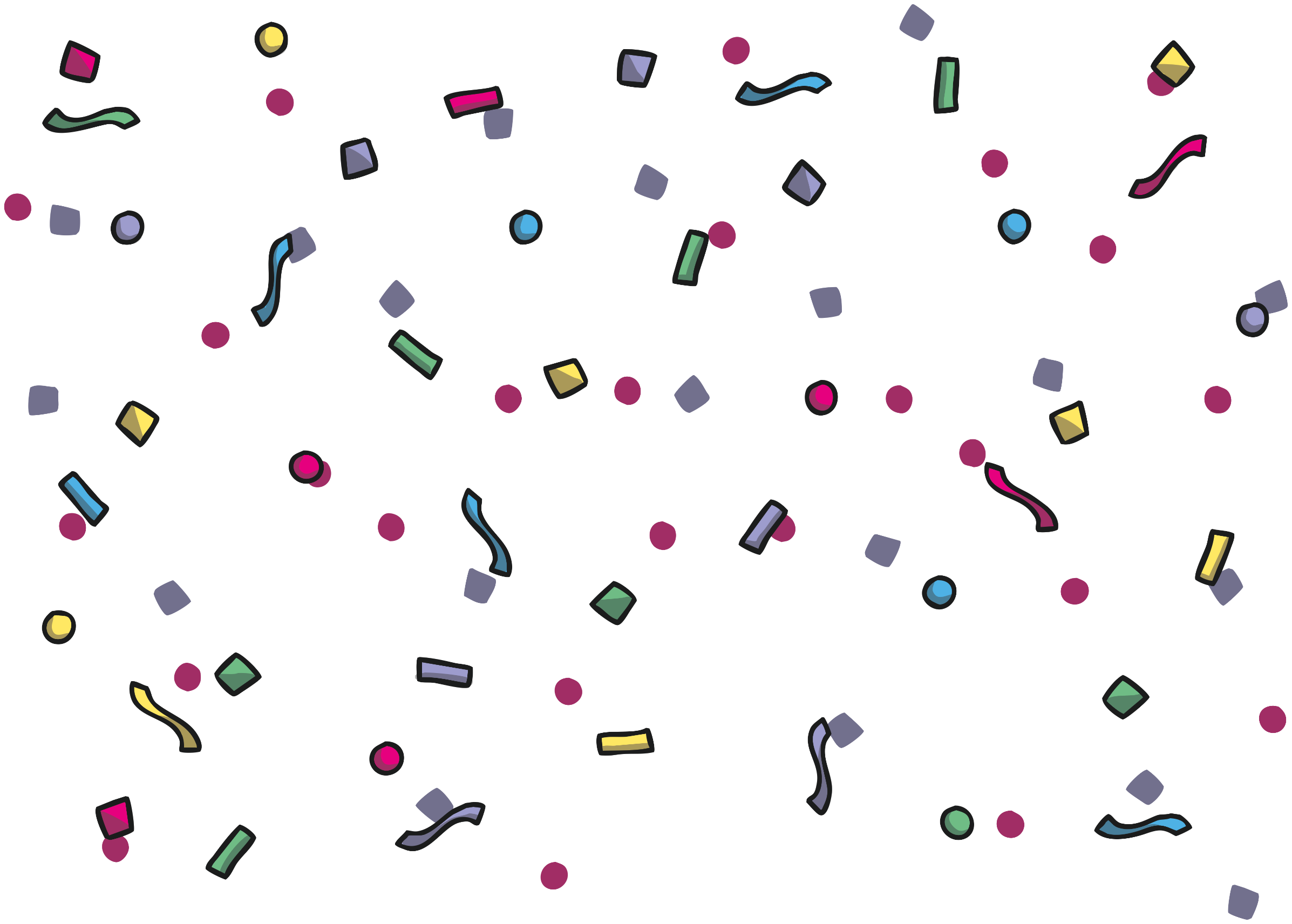 Which of These Start with B?
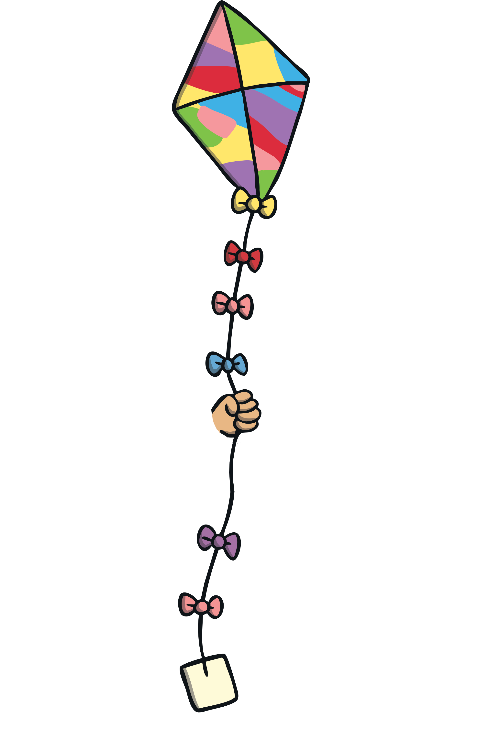 TRY AGAIN!
YES!
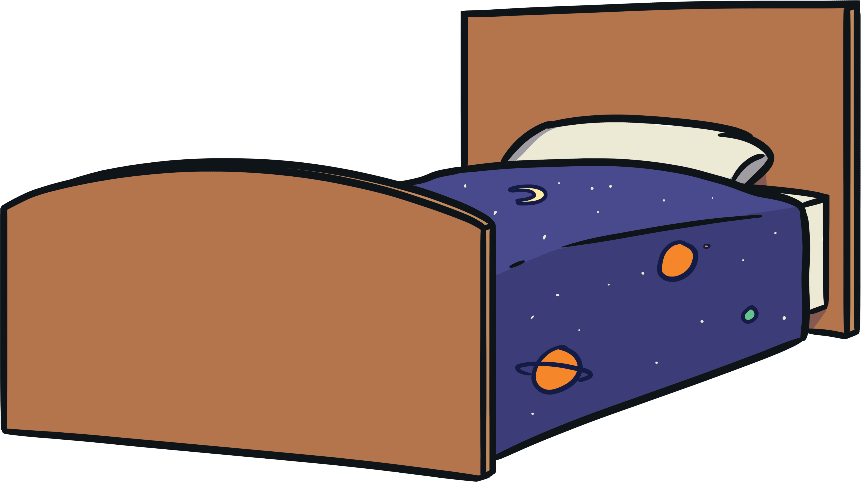 Teaching note: Pause briefly after the initial sound of each word to assist students to identify the sounds.
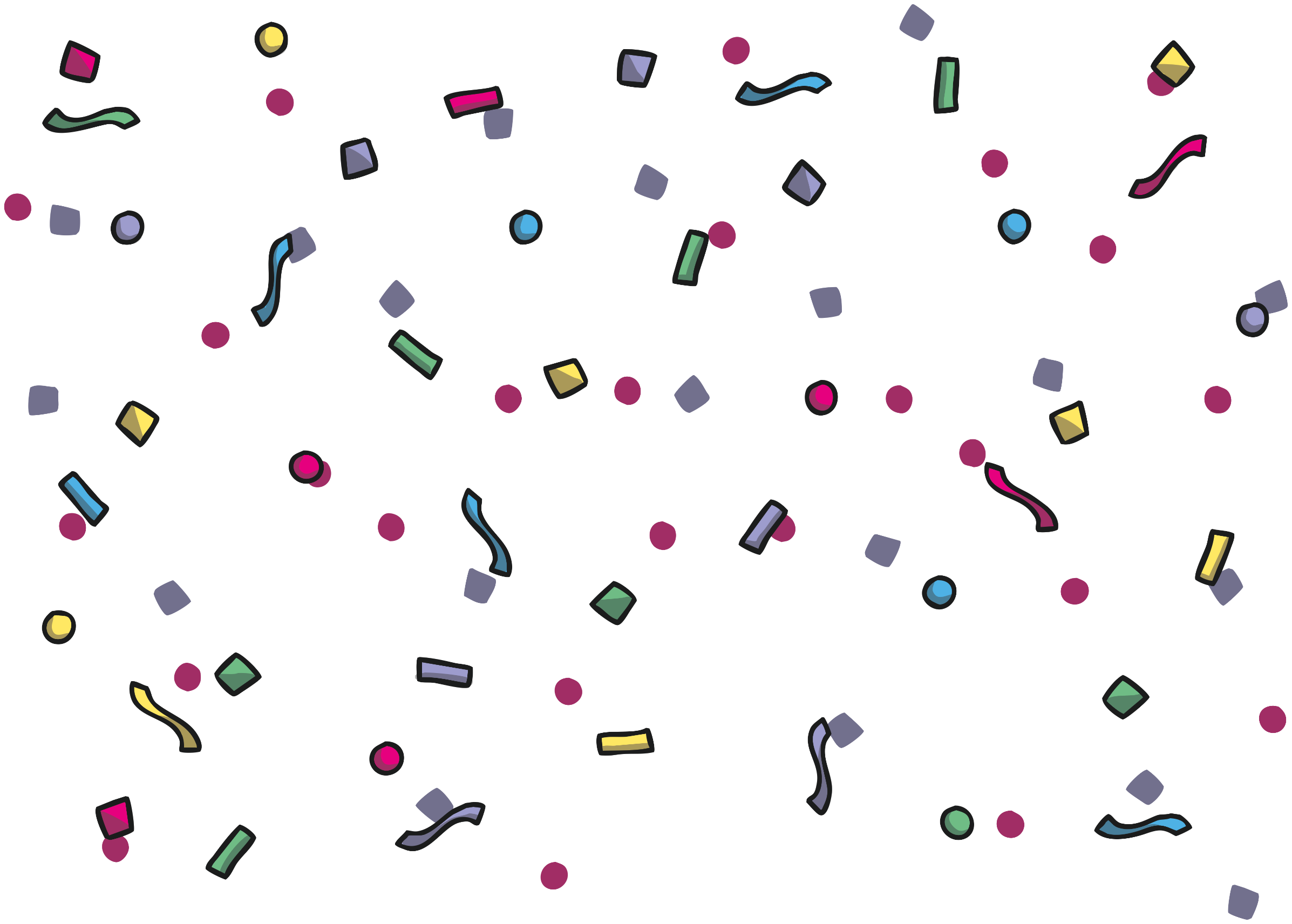 Which of These Start with B?
TRY AGAIN!
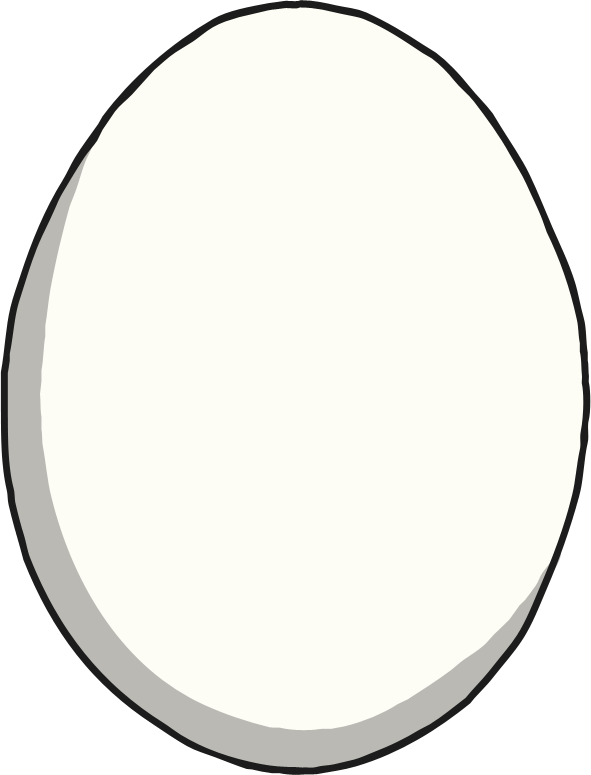 YES!
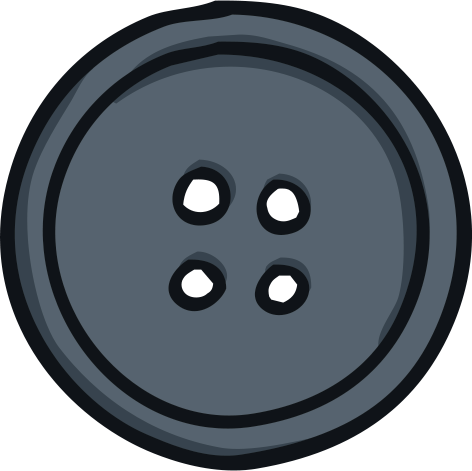 Teaching note: Pause briefly after the initial sound of each word to assist students to identify the sounds.
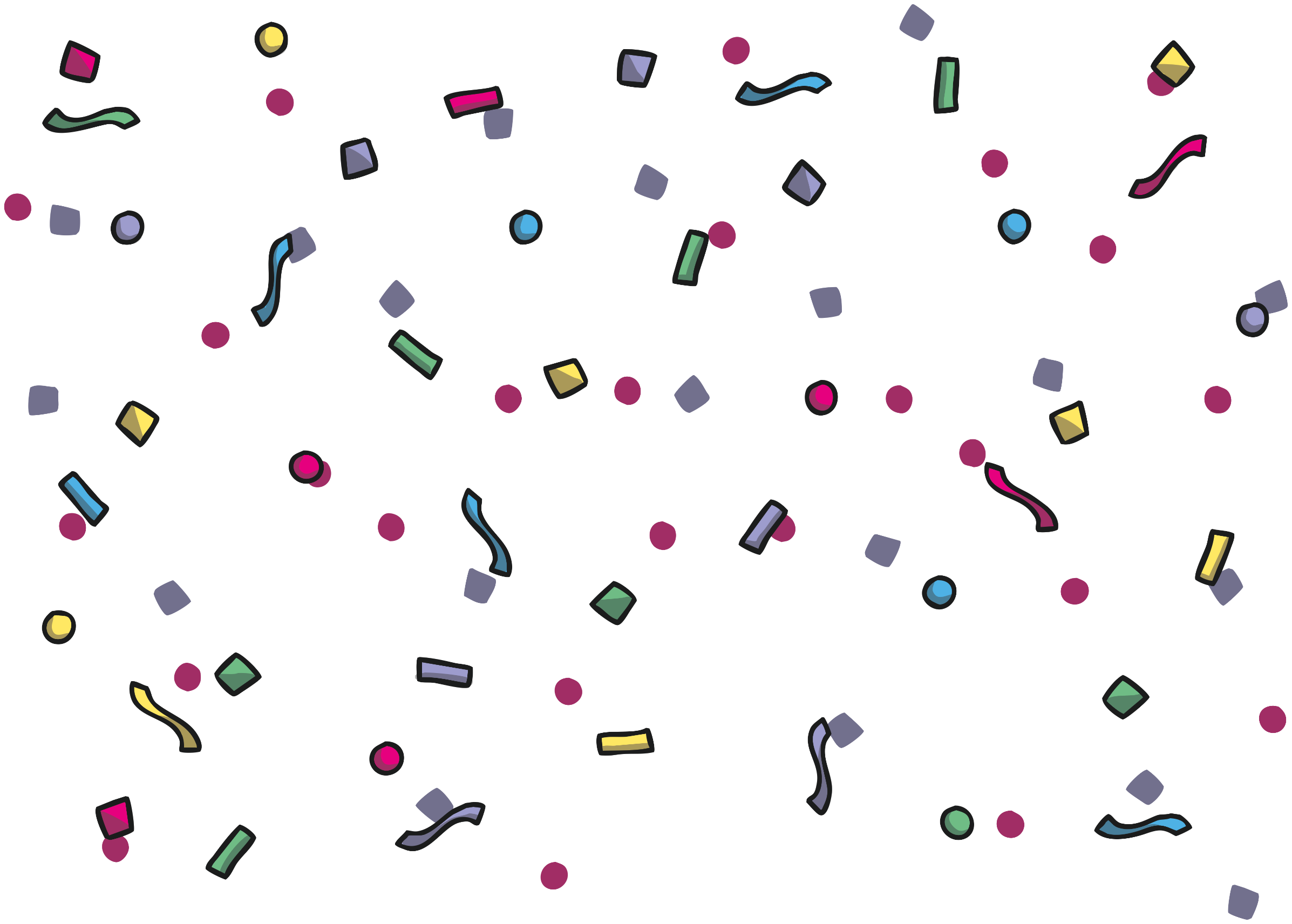 Which of These Start with B?
TRY AGAIN!
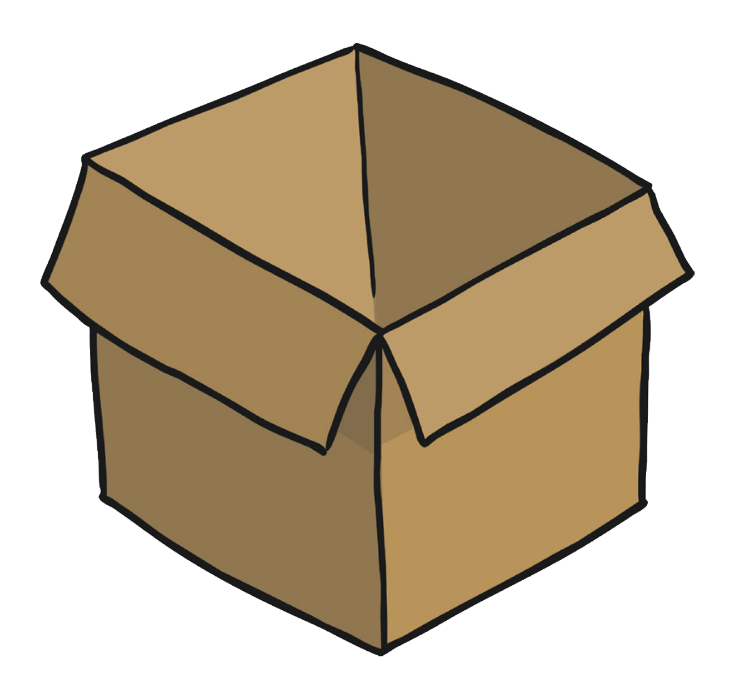 YES!
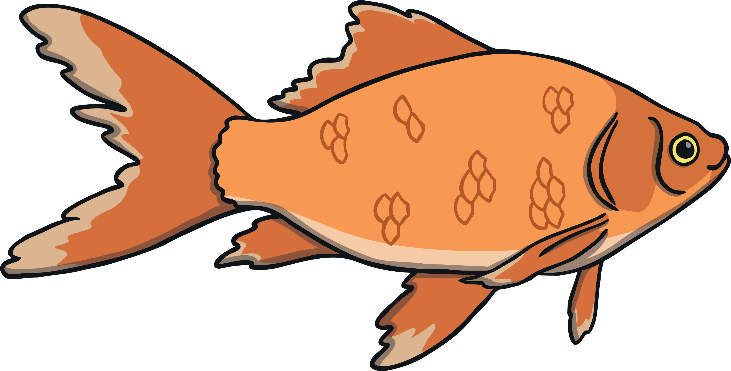 Teaching note: Pause briefly after the initial sound of each word to assist students to identify the sounds.
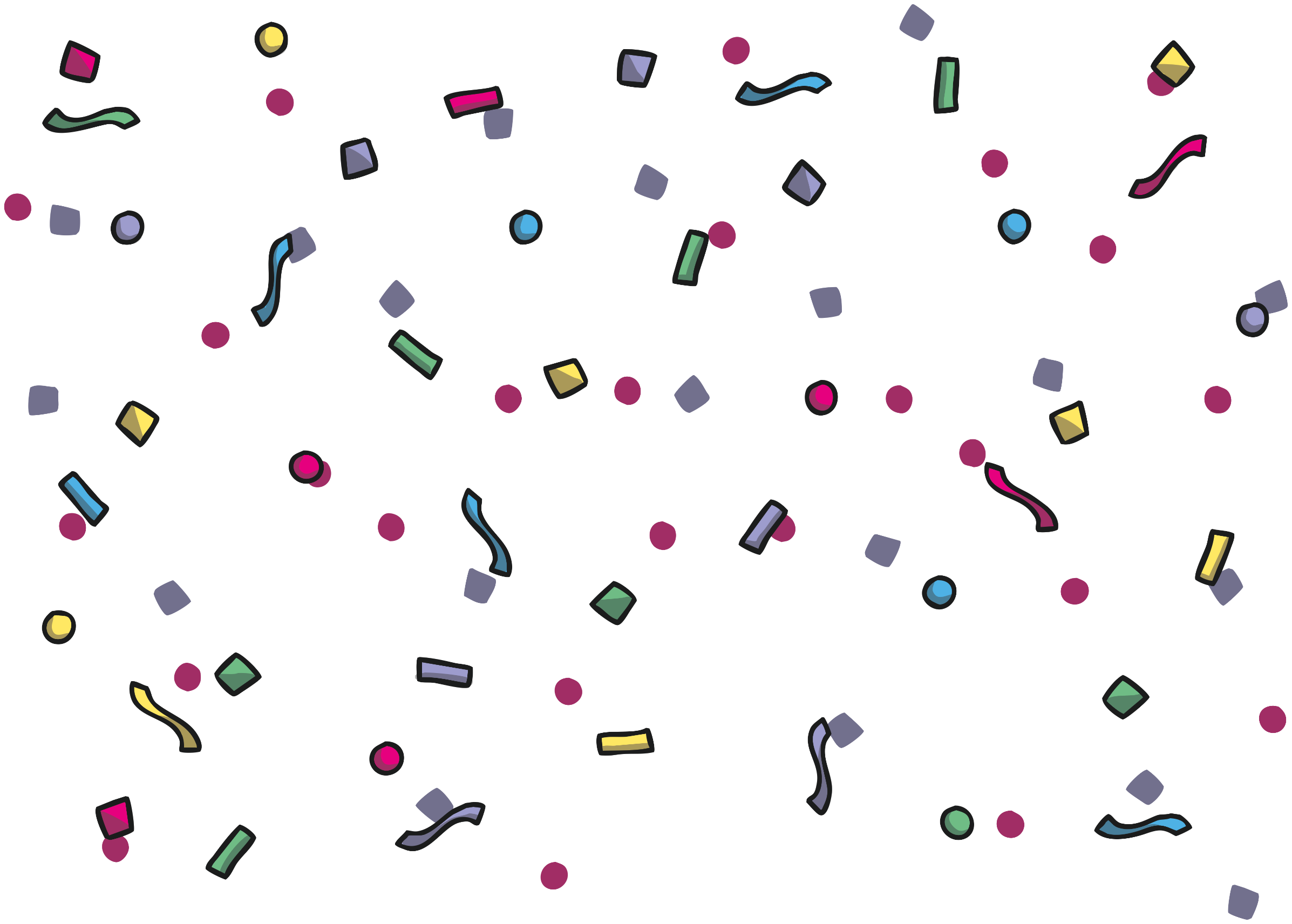 Which of These Start with B?
TRY AGAIN!
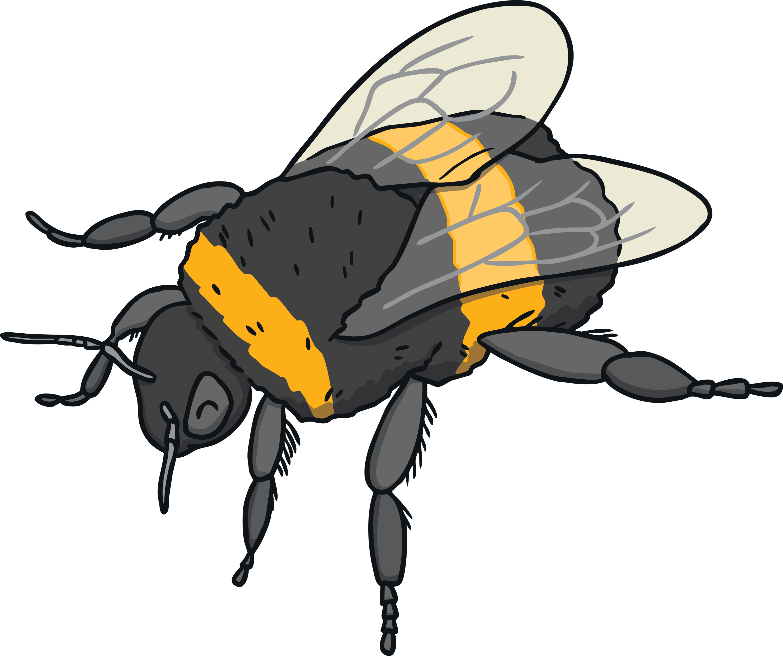 YES!
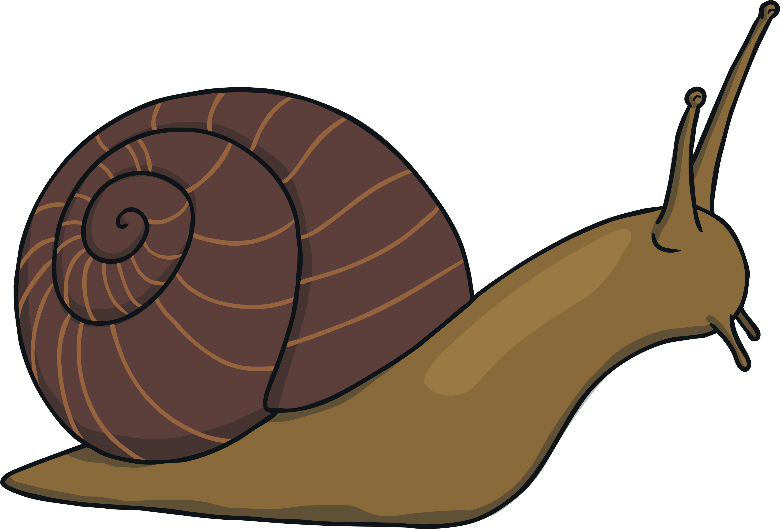 Teaching note: Pause briefly after the initial sound of each word to assist students to identify the sounds.